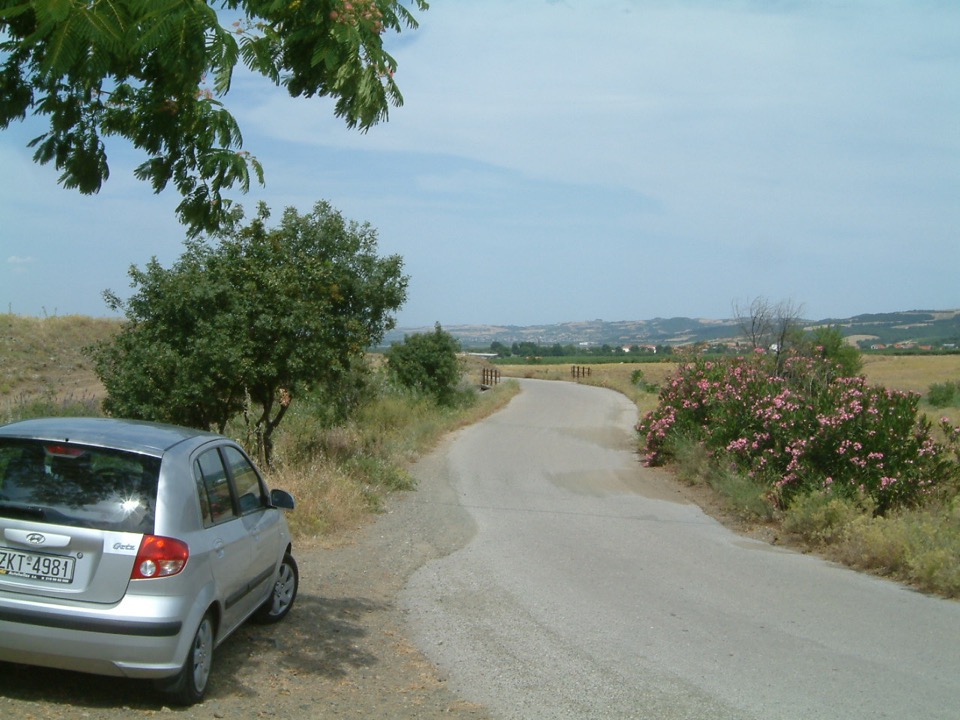 Vergina
Macedonian tombs – royal tombs
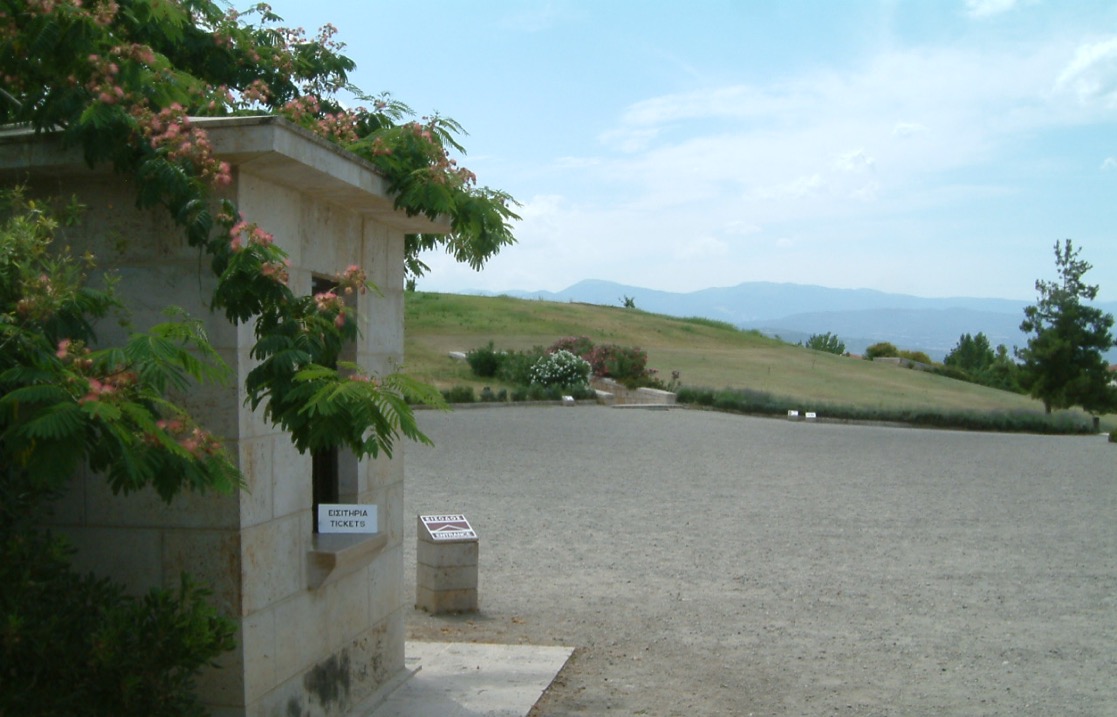 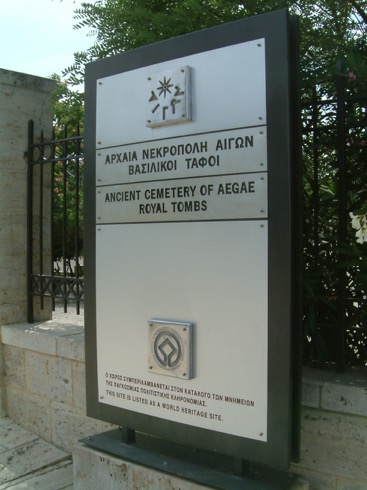 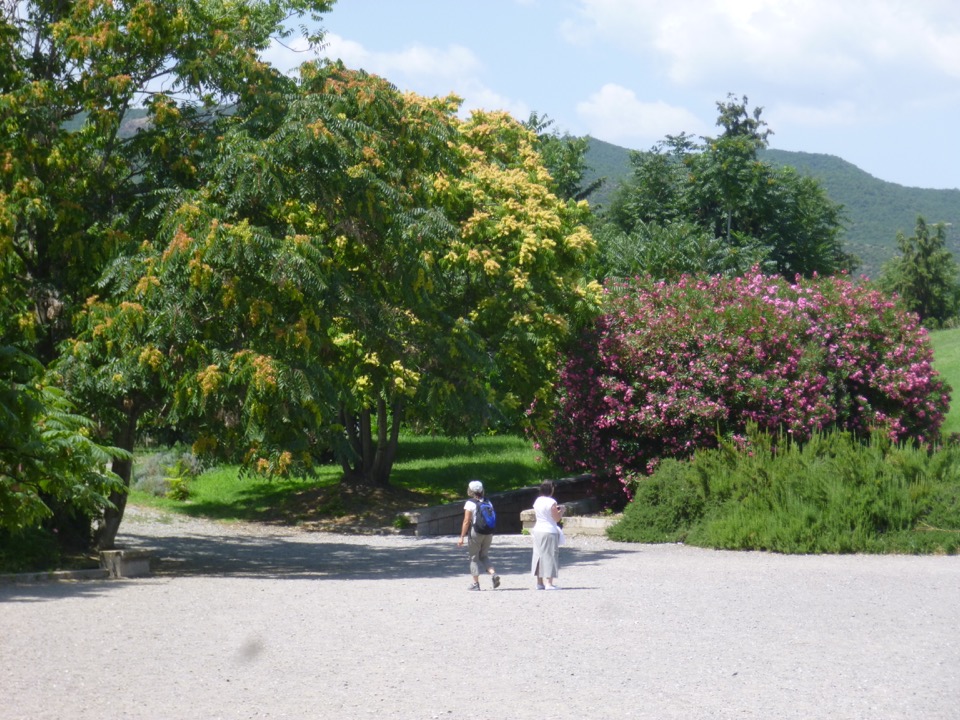 Entrance to royal tombs
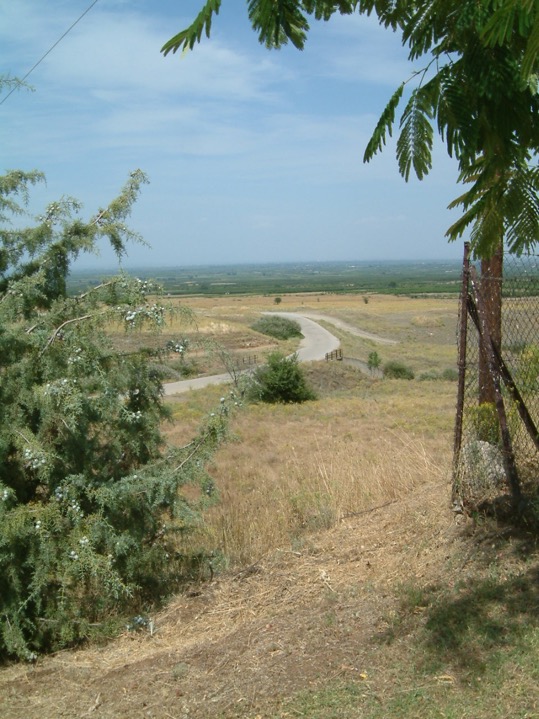 Visiting other
Macedonian tombs
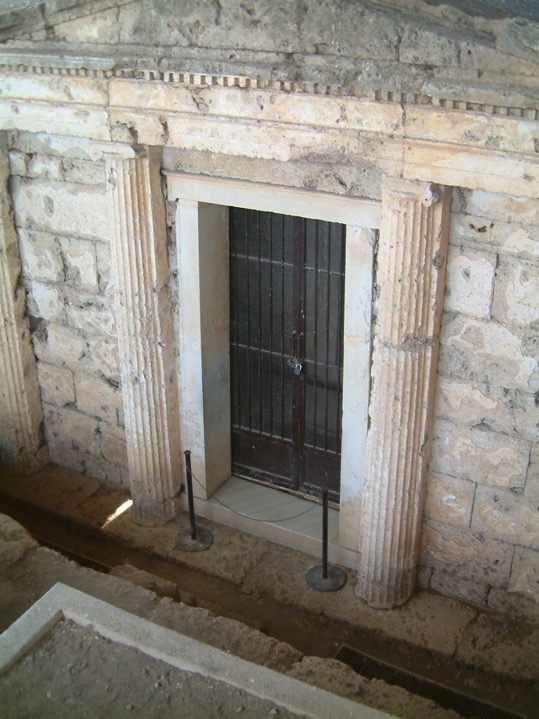 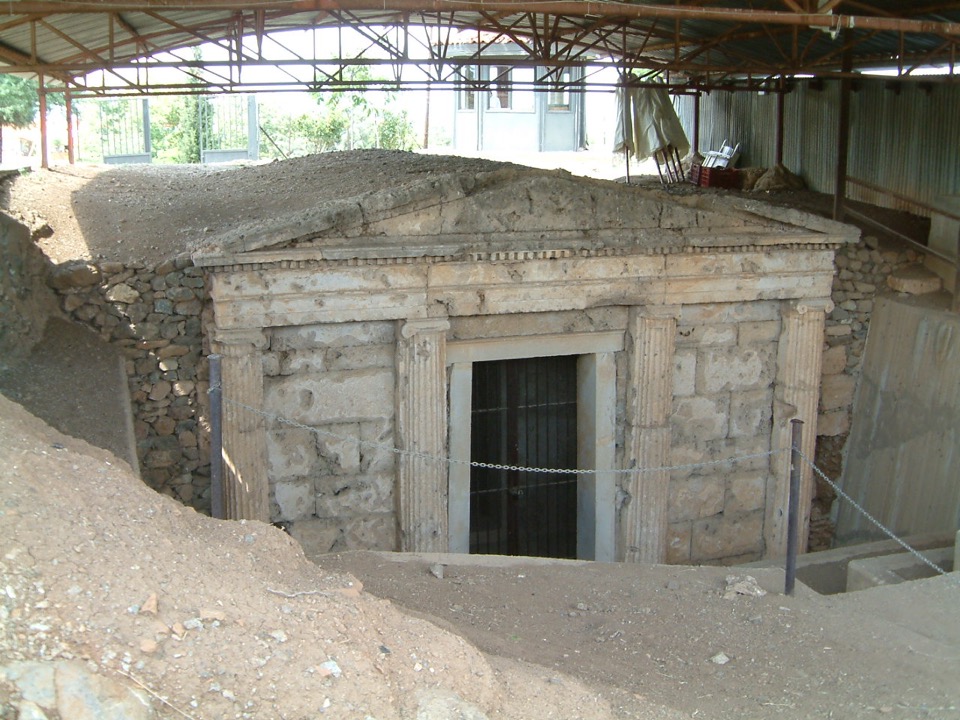 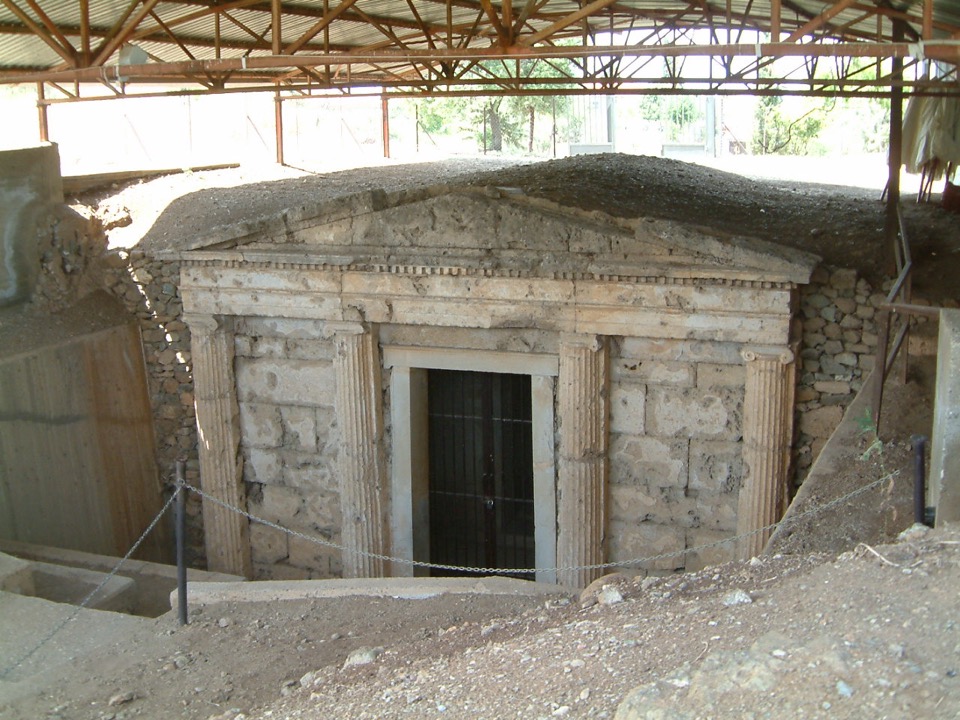 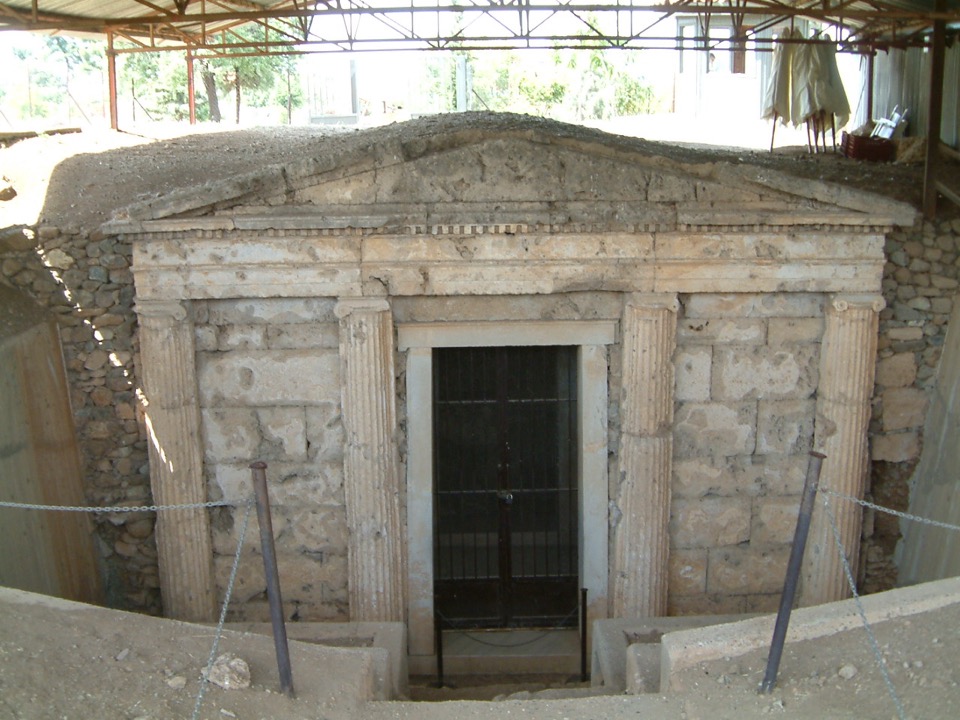 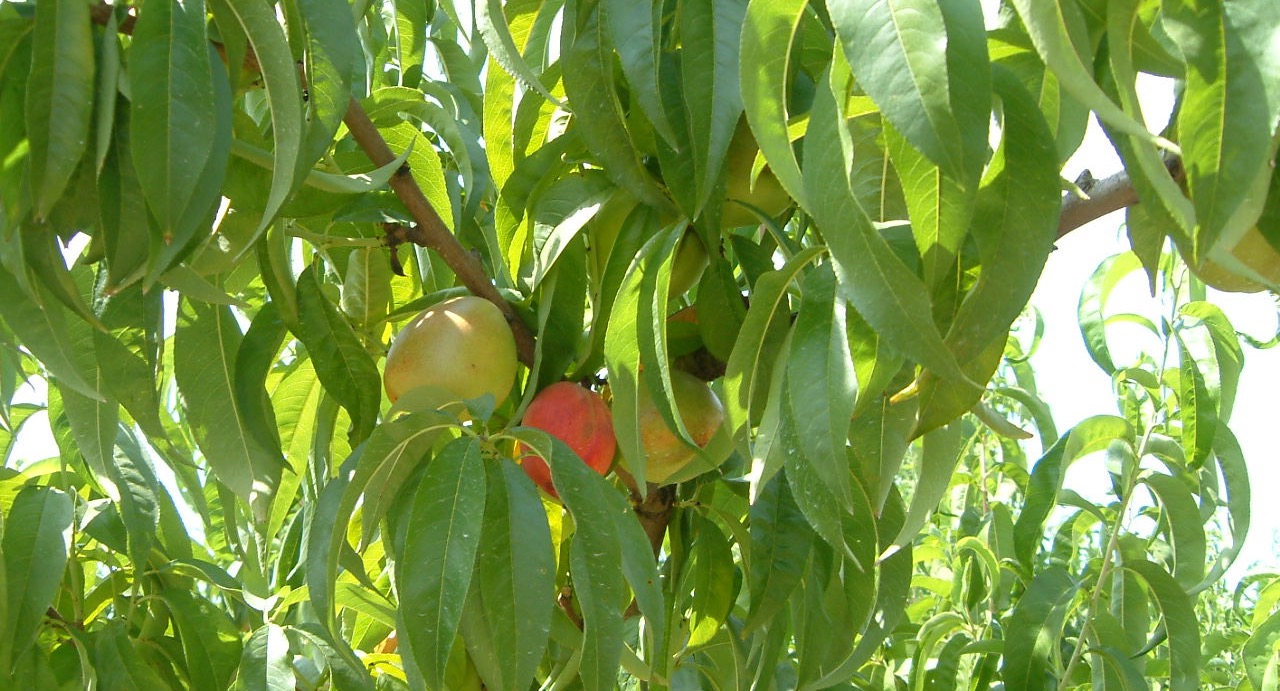 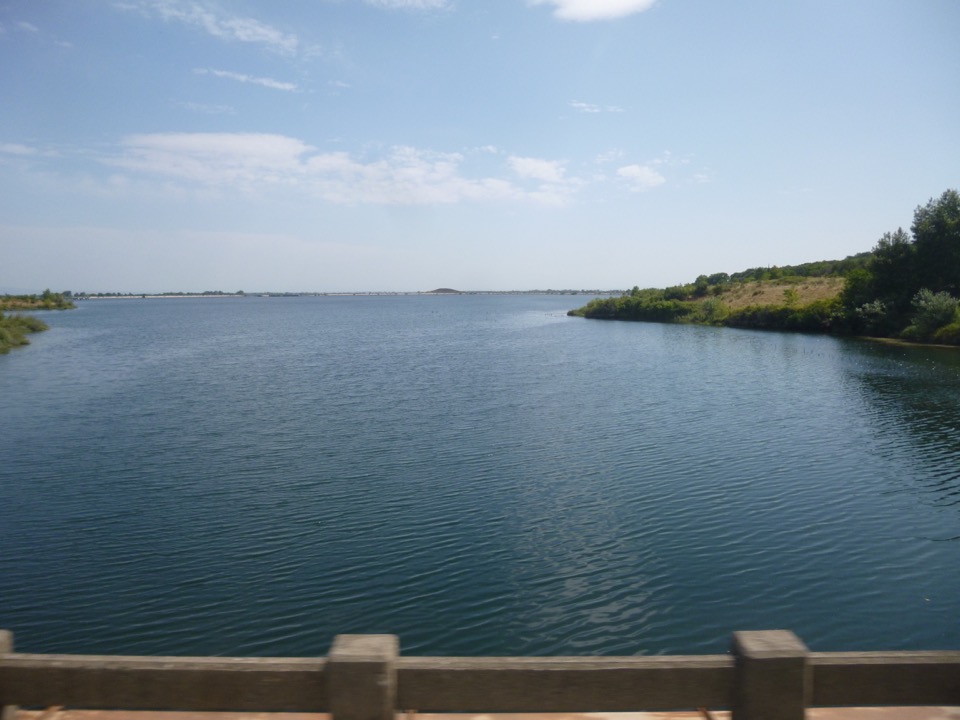